LaValle Chapter 2 (Sections 2.1-2.3)
[2.1] Discrete feasible planning formulation
[2.2] Basic search techniques
To find discrete feasible plans
But occasionally even to find optimal plans
[2.3] Discrete optimal planning
Fixed length
Unspecified length
Discrete Feasible Planning
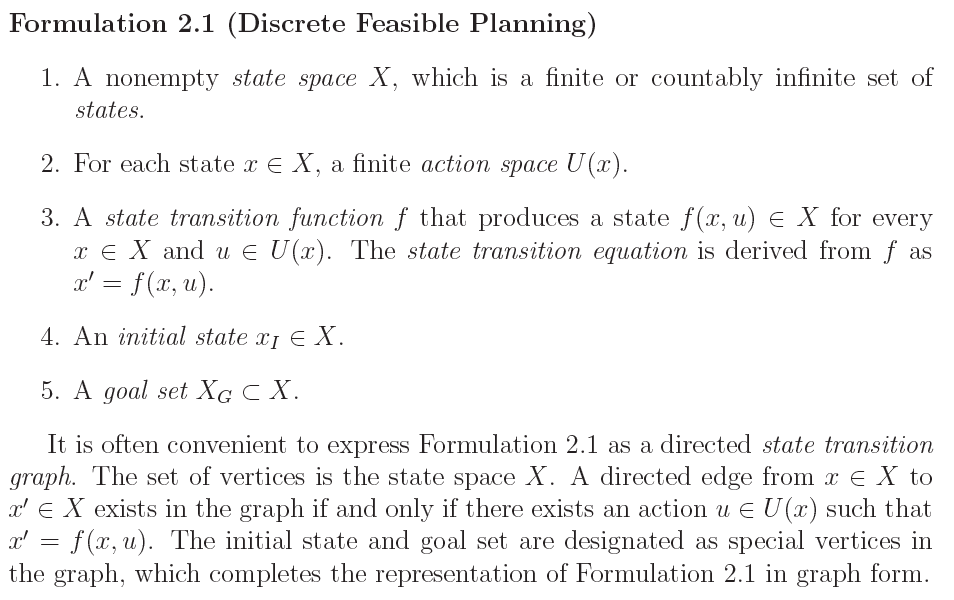 General Forward Search Template
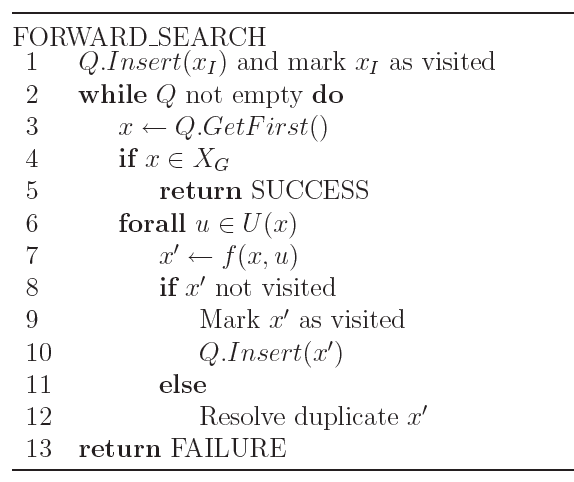 States:
Unvisited
Dead
Alive
Alive states put in a priority queue Q
Search algorithms use different functions to sort Q
Particular Forward Search Methods
BFS and DFS
Same asymptotic running time
Both generate feasible solutions (plans)
Neither is optimal
DFS systematic only for finite X, BFS always systematic
Dijkstra
Simplest feasible planner that is also optimal
Special form of Dynamic Programming
Associate a cost l(x,u) with each state x and action u (a cost per edge in the graph)
Sort Q by a quantity C (the cost-to-come) 
C(x’) = C*(x) + l(x,u)
If x’ is already in Q with a prior cost C_old then resort Q if C and C_old are different
C(x’) = C*(x’) when x’ is removed from Q
A*
Extension of Dijkstra: systematic and optimal
Tried to reduce the number of states explored by incorporating a heuristic estimate of the cost to get to the goal (G) from a given state
Cost-to-come C can be minimized by dynamic programming (this is what Dijkstra does by finding C*)
Optimal cost-to-go G* cannot be similarly found (as part of the planning process)
Find a function Ĝ* that underestimates G*
Sort Q by C*(x’) + Ĝ*(x’)
Best-first
Sort Q by an estimate of the optimal cost-to-go
Best-first is not optimal
Expands few vertices
Iterative Deepening
Prefer if search tree has large branching factor
Feasible, more efficient than BFS
Use DFS to find all states that are <=i hops from initial state
If one of these is not the goal state reset the algorithm and use DFS to find all states that are <=(i+1) hops from initial state
Essentially convert DFS into a systematic search
Combine A* with ID to get IDA*
replace i by C*(x’) + Ĝ*(x’)
Each iteration of IDA* causes the total allowed cost to increase
Optimal
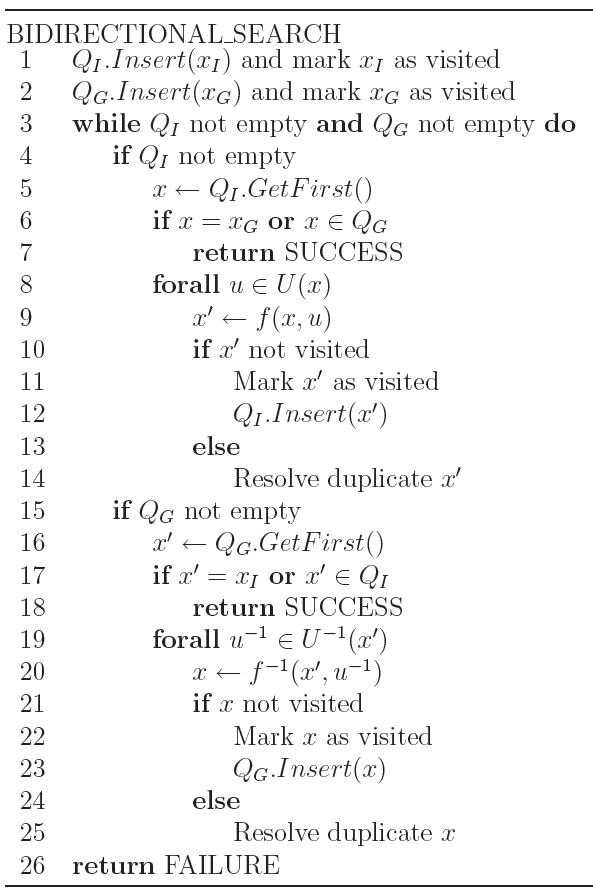 Bidirectional Search
Grow two search trees
Terminate when trees meet (not always easy)
Failure to find a feasible plan when one Q is exhausted
One can have Dijkstra and A* variants that give optimal solutions
Unified View of Search
Initialization
Select Vertex
Apply an Action
Insert Directed Edge into Graph
Check for Solution
Return to 2
Discrete Optimal Planning
Stage index
Cost functional

Find a plan of length K that minimizes L
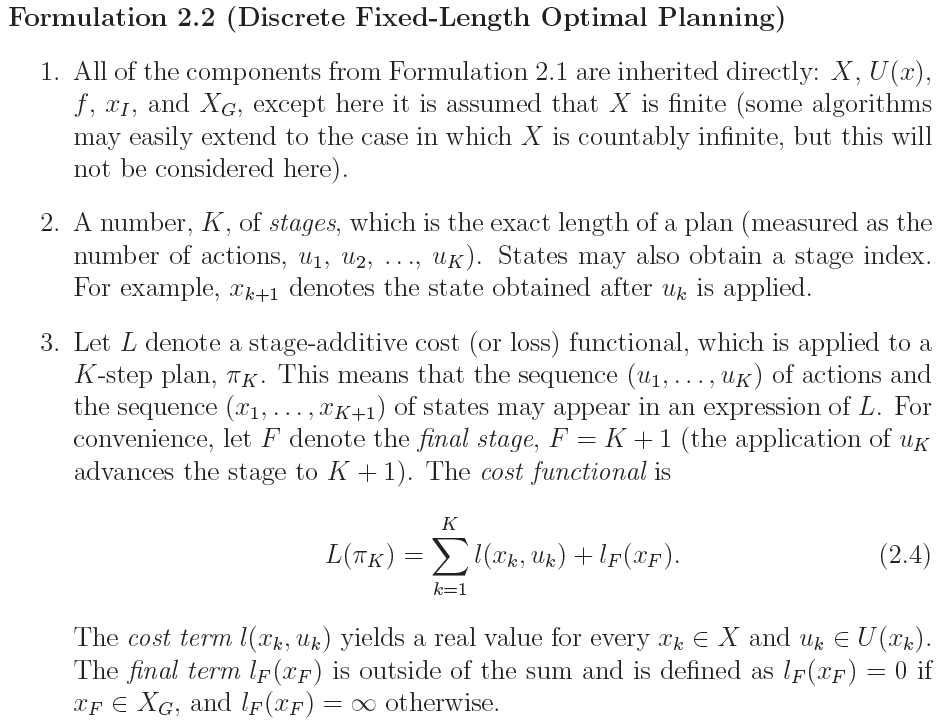 Optimal Fixed-Length Plans
Generate all length-K sequences and pick the one that has lowest L
O(|U|^K)
Key observation: any subsequence of an optimal plan is optimal
Derive long optimal plans from shorter ones
Value-iteration is an iterative way to compute optimal cost-to-go functions over X
(Backward) Value Iteration in Words
Want to solve for the optimal path of length K
	u1, u2, u3, … uK
Optimal cost-to-go for paths of stage K+1 (length 0) is known in advance (this is the null path that consists of one node, the goal cost = 0)
Optimal cost-to-go for paths of stage K (length 1) from any node to the goal can be computed by using step 2
In general, optimal cost-to-go for paths of stage k (length K-k+1) can be computed by using the optimal cost-to-go for paths of stage k+1 (length K-k)
Working backward, finally compute optimal cost-to-go for paths of stage 1 (length K)
Result: optimal cost-to-go from any state to the goal in K stages
Plan: store actions as you work backward
Backward Value Iteration (Initialize)
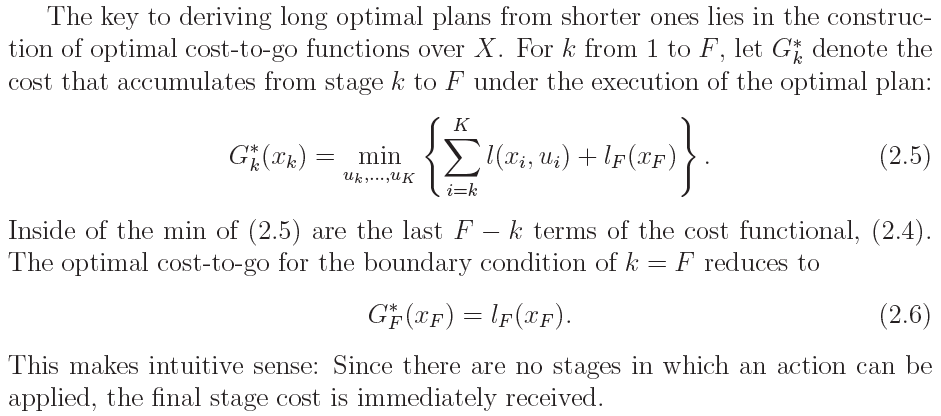 Backward Value Iteration (First Iteration)
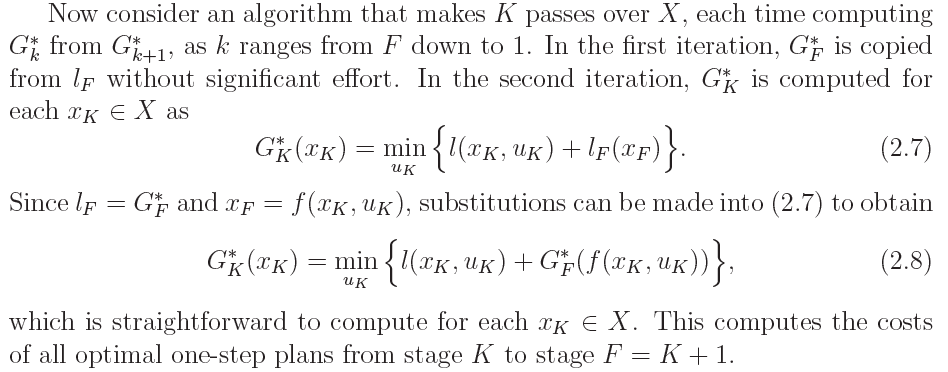 Backward Value Iteration (General Iteration)
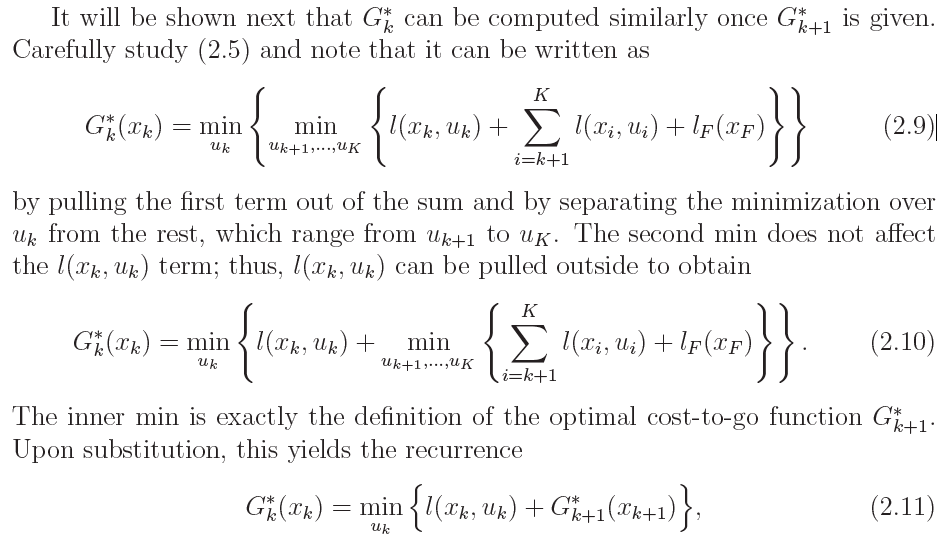 Computing G*k
is now easy since it depends only on xk, uk, and G*k+1
O(|X||U|) time
At iteration (k+1) some state(s) xk receive an infinite value because they are not reachable – i.e. a (K-k) step plan from xk to goal does not exist

 G*1 is computed in O(K|X||U|)
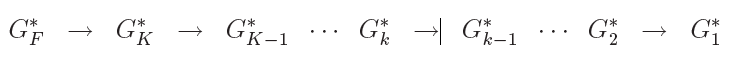 5 state example
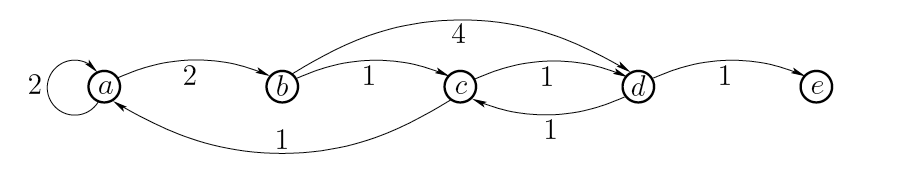 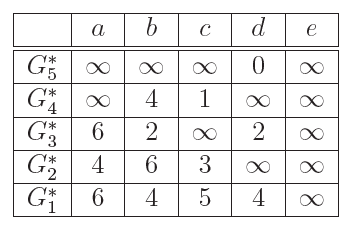 K=4, start = a, goal = d
Four iterations to compute Gs
Forward Value Iteration
Symmetrical
Cost-to-come instead of cost-to-go
Finds optimal plans to all states in X (instead of optimal plans from all states in X)
Optimal Plans of Unspecified Length
Do not specify K in advance
Cost functional
Termination action uT
Zero cost
Does not change state

Find a plan (of any length) that minimizes L
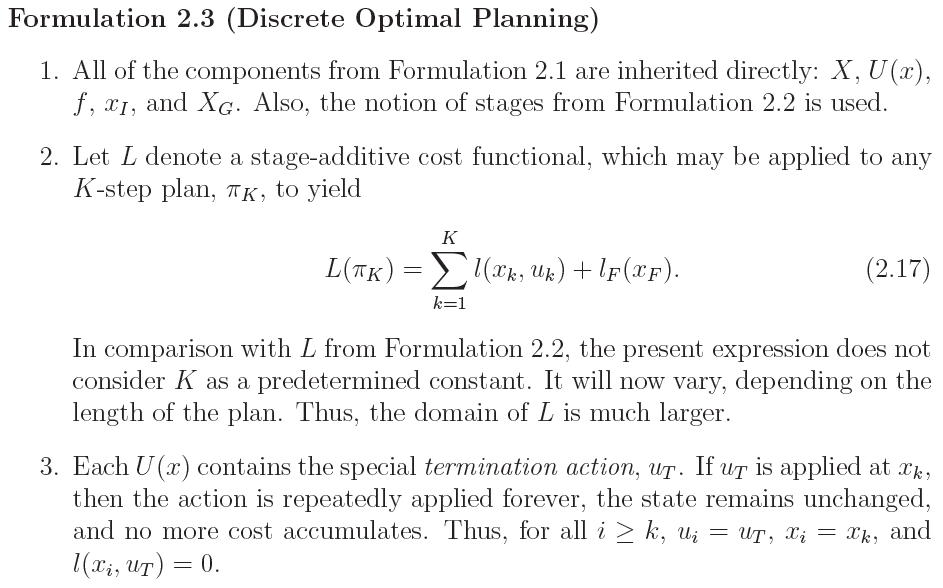 Adapting the Fixed-length Algorithm
Suppose value iterations are performed up to K=5, and there is a 2 step plan (u1, u2) that takes the start state to the goal
This is equivalent to the 5 step plan (u1, u2, uT, uT, uT)
We can now simply run the fixed-length algorithm
Termination
The algorithm stops when optimal costs-to-go for all states become stationary
This will always happen provided the state transition graph does not have any negative cycles (negative values of l(x,u) are OK)
When the process terminates we have G* values for all x
Recover optimal plan
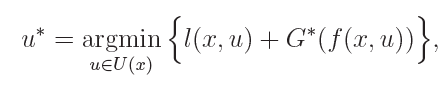 Variable Length Example
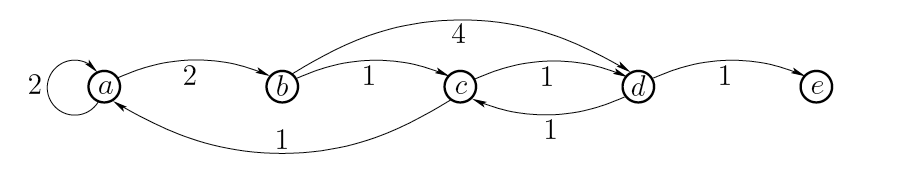 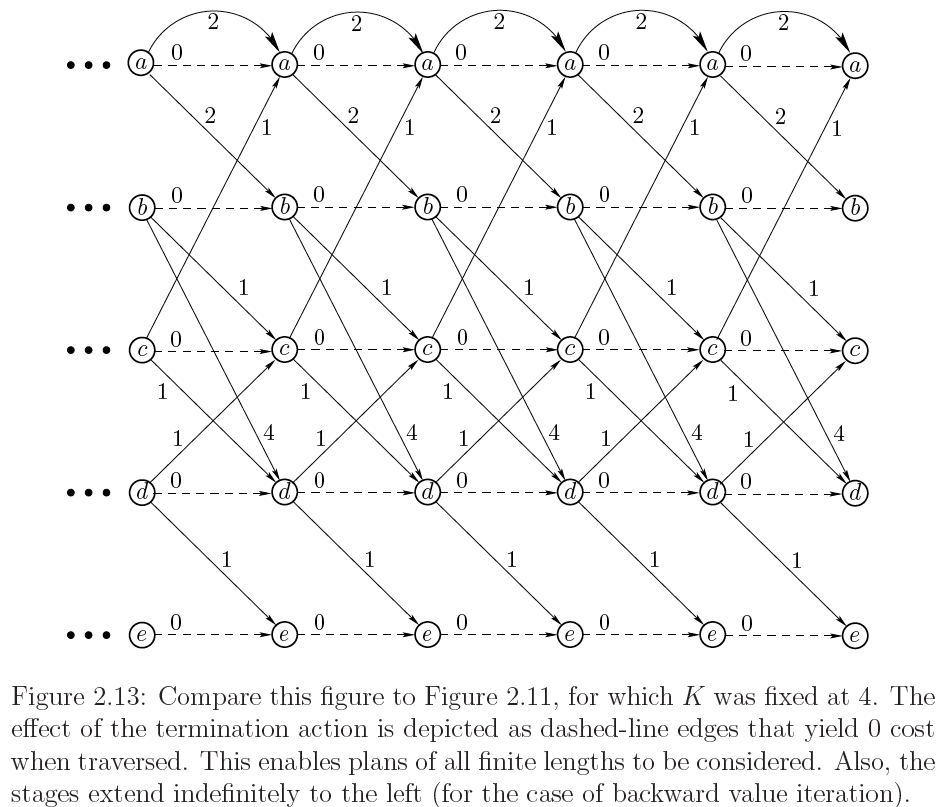 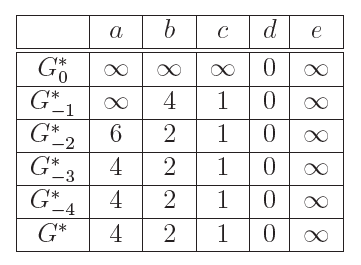